Математическая грамотность как один из результатов освоения курса математики
Математическая грамотность – это способность индивидуума проводить математические рассуждения и формулировать, применять, интерпретировать математику для решения проблем в разнообразных контекстах реального мира.
Контекст задания – это особенности и элементы окружающей обстановки, представленные в задании в рамках предлагаемой ситуации. 
Эти ситуации связаны с разнообразными аспектами окружающей жизни и требуют для своего решения большей или меньшей математизации.
Структурные компоненты задач по МГ
Структурные компоненты задач по МГ
Структурные компоненты задач по МГ
Антон Иванович построил на дачном участке дом. 
Размеры дома: высота 3 метра, ширина 7 метров, 
длина 10 метров. В доме имеются: входная дверь
 размерами 0,86×2,1 м, малое окно 1,26×1,47 м, 
большое окно 2,1×1,4 м. После постройки дома, Антон Иванович хочет обшить дом снаружи. Изучив предложения строительных магазинов, он составил следующую таблицу:






Сколько денег потратит Антон Иванович на внешнюю отделку дома, если он выбрал для отделки термопанели?
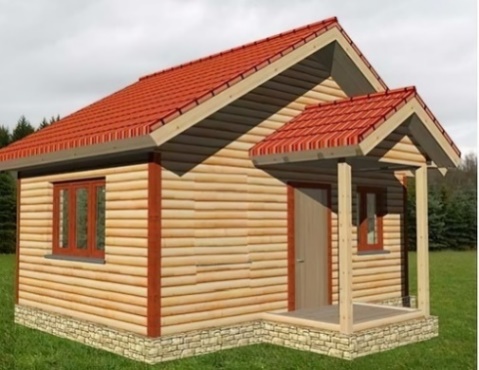 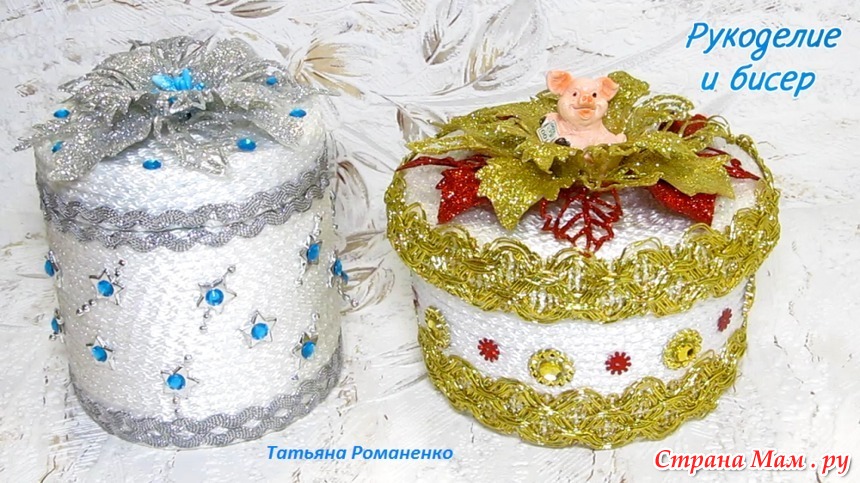 1 группа
Надя решила украсить свою круглую шкатулку, 
обклеив её по окружности красивой тесьмой. 
Она измерила диаметр шкатулки и он оказался 
равен 12 сантиметрам. 


Вопрос 1: Какой длины тесьму нужно отрезать Наде, чтобы точно хватило для украшения шкатулки по всей окружности? 

Вопрос 2: В магазине тесьма продаётся только целыми метрами. Сколько метров тесьмы нужно купить Наде, чтобы гарантированно хватило на украшение шкатулки?
Спасибо за внимание!